Podklady ke schůzce
Design všech obrazovek
Titulní strana
titulní strana má pouze informace o stránce a pro admina tlačítko editovat text
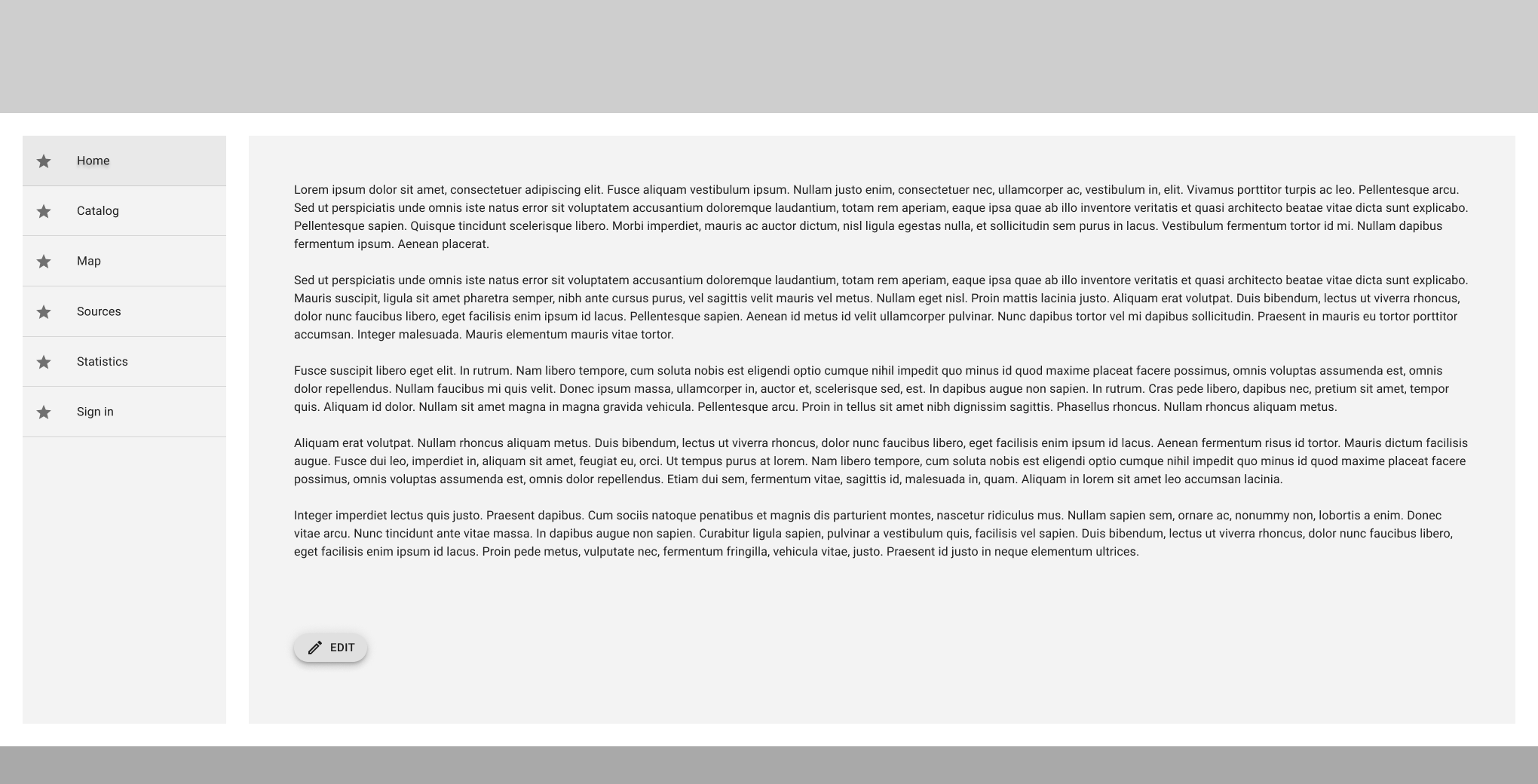 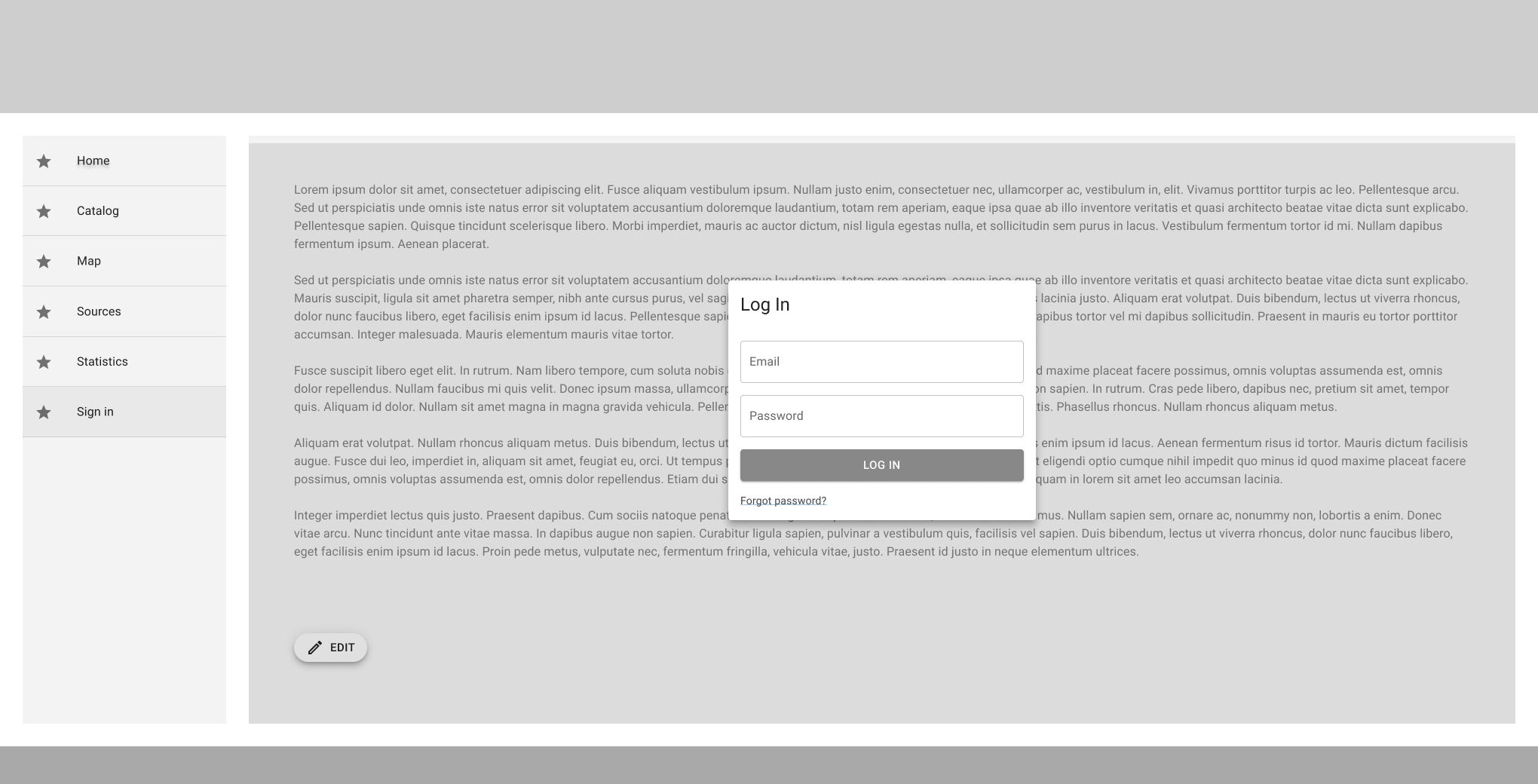 Catalog
katalog pro rozkliknutí zobrazí tlačítka pro import, export a add location (pouze pro přihlášené)
tlačítko filtr pro filtraci
okno pro tlačítko “add new location”
zobrazí se okno pro přidání nové lokace
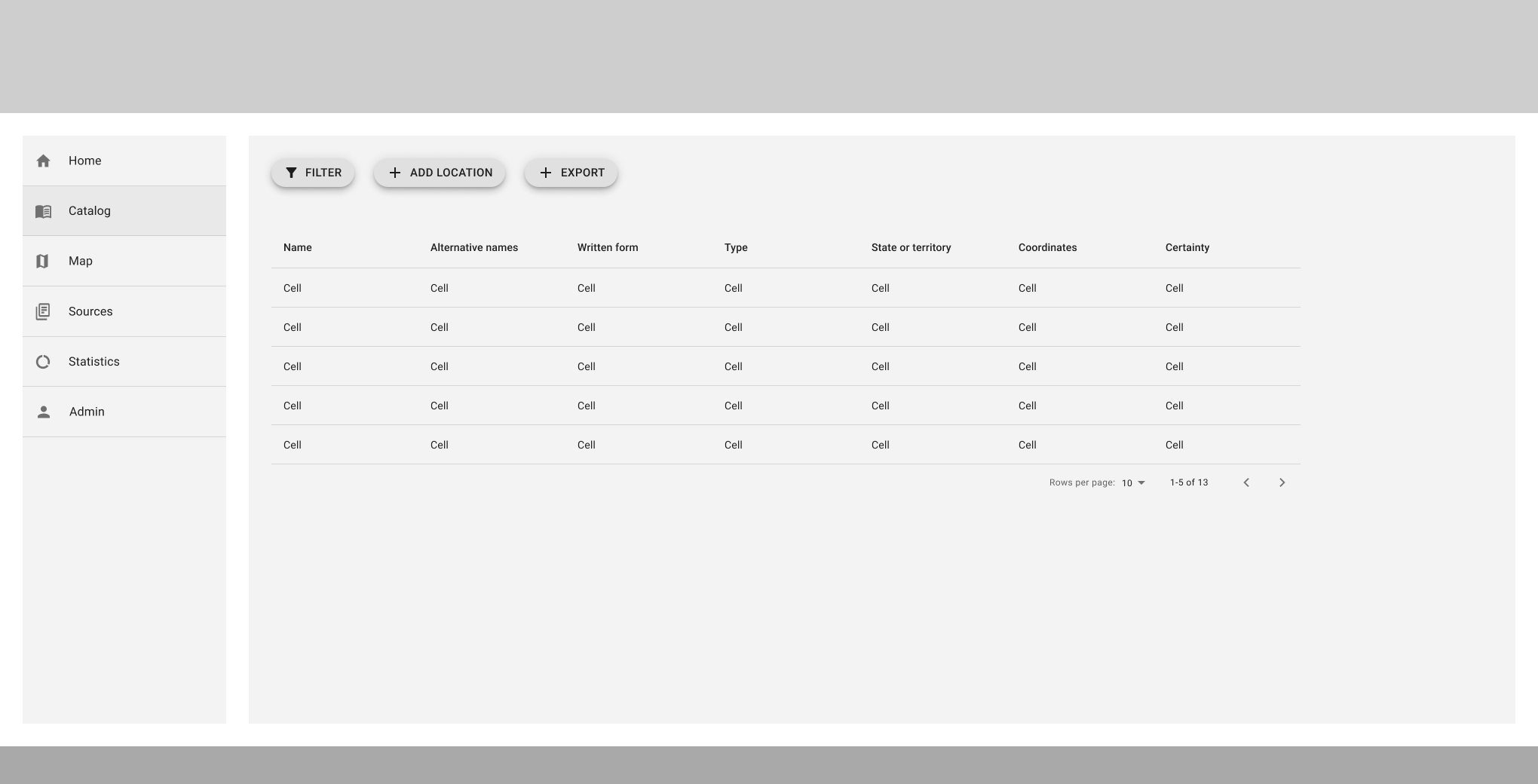 Design všech obrazovek - katalog bez filtru
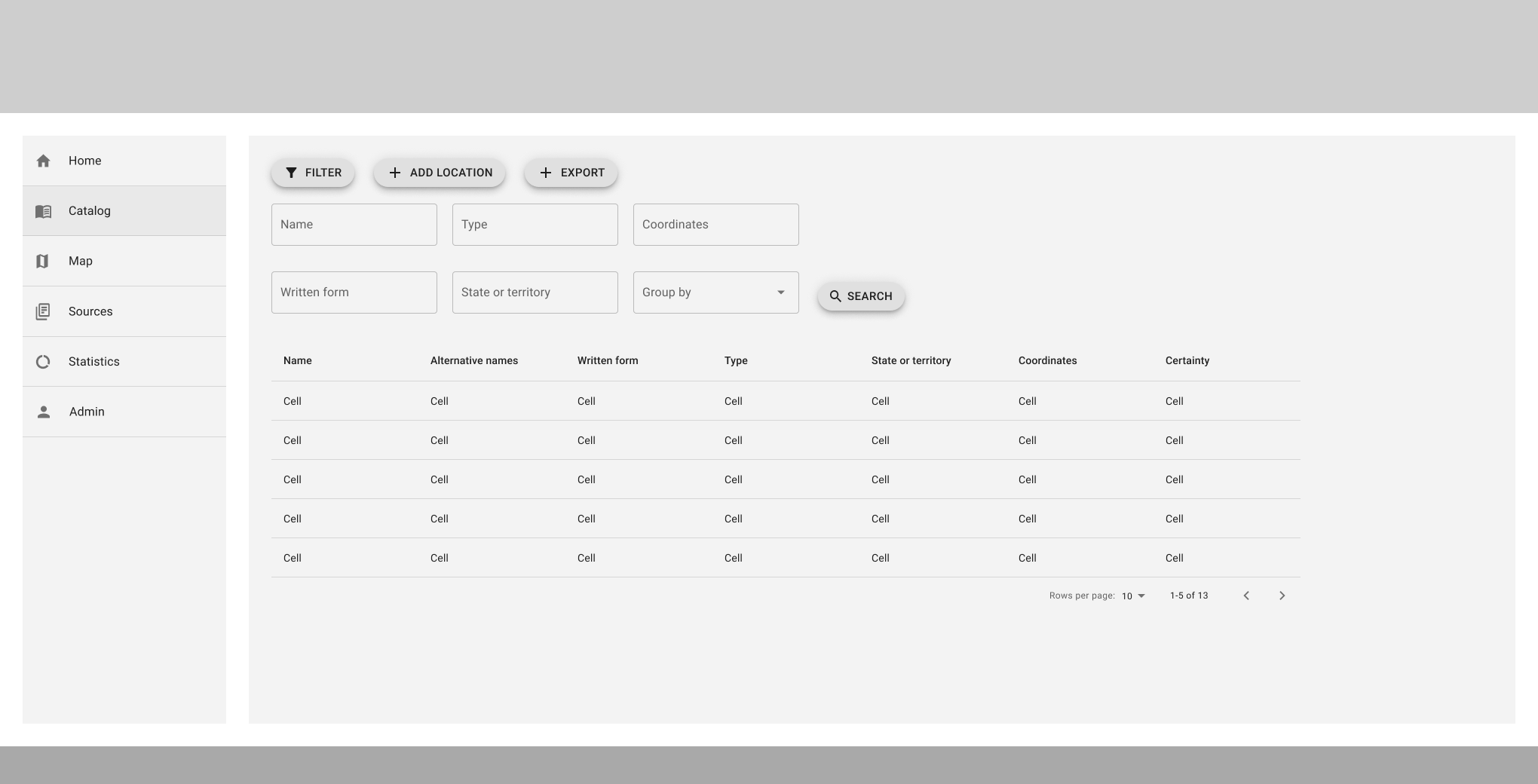 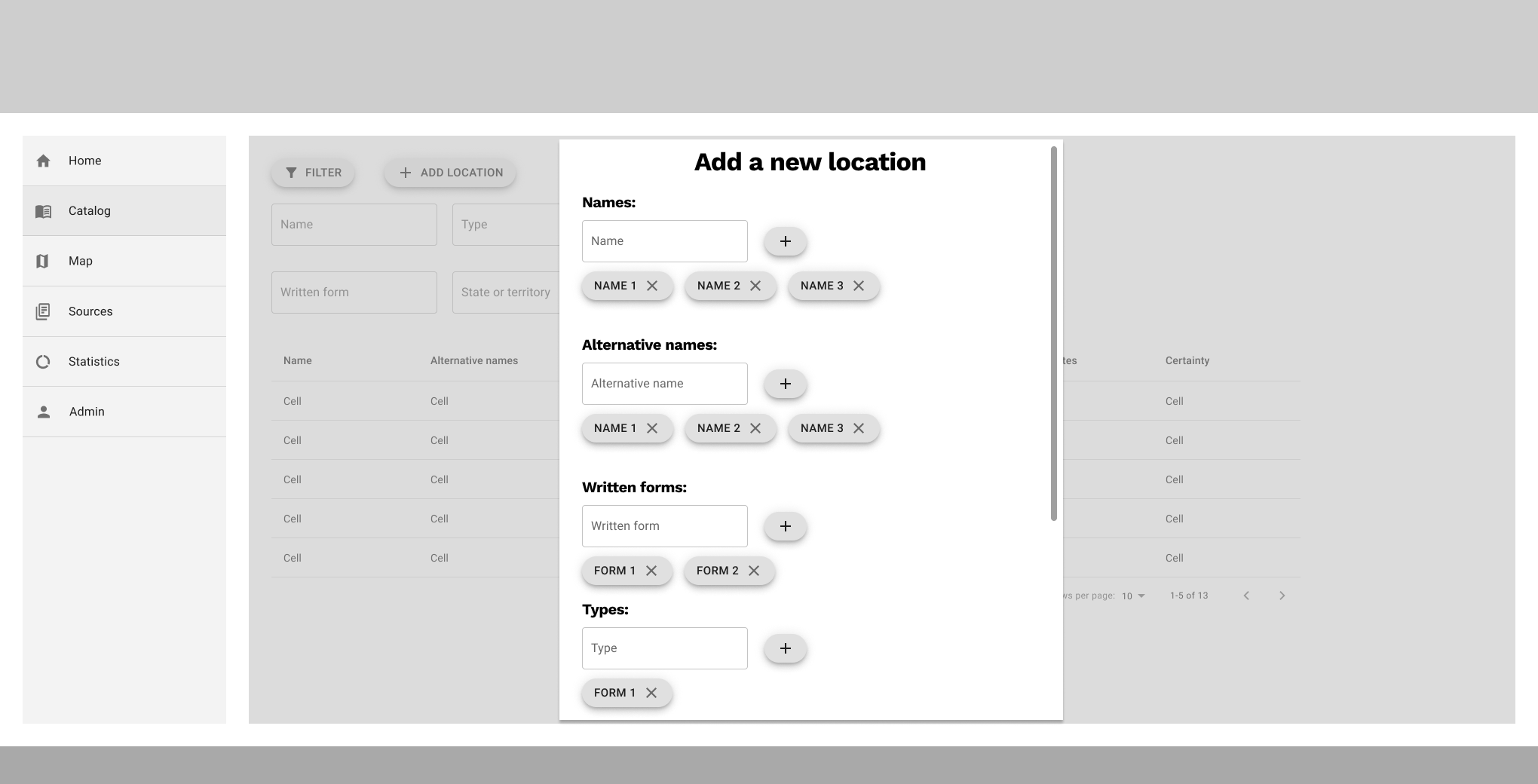 Detail položky
zobrazí všechny informace o lokaci a mapu
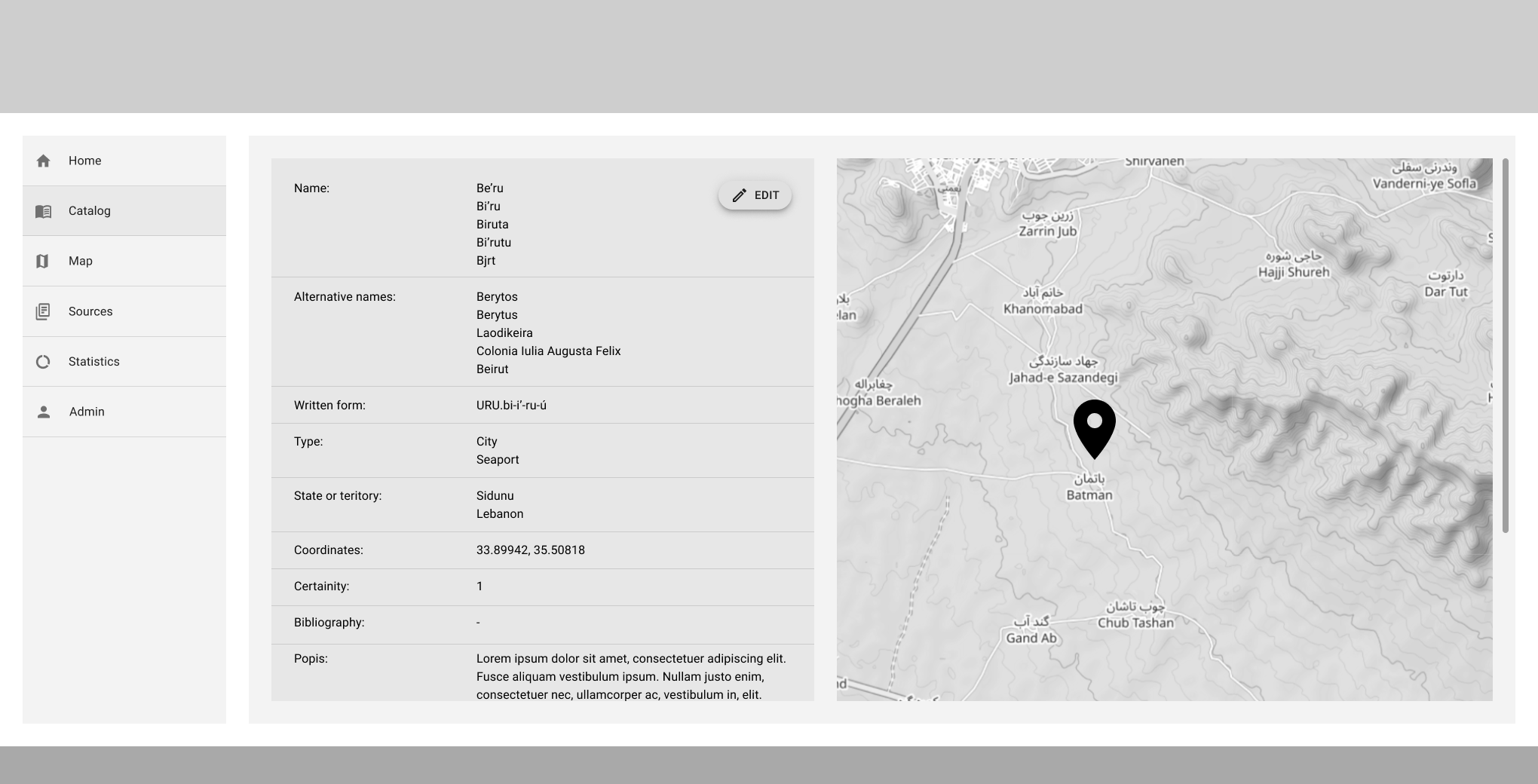 Administrace
Admin - první dvě obrazovky
zobrazí všechny uživatele a tlačítko pro přidání uživatele
možnost každému přidat a vzít práva
registrace nových uživatelů
Přihlášený uživatel - poslední dvě obrazovky
vidí své informace a udělená práva
možnost změnit si heslo
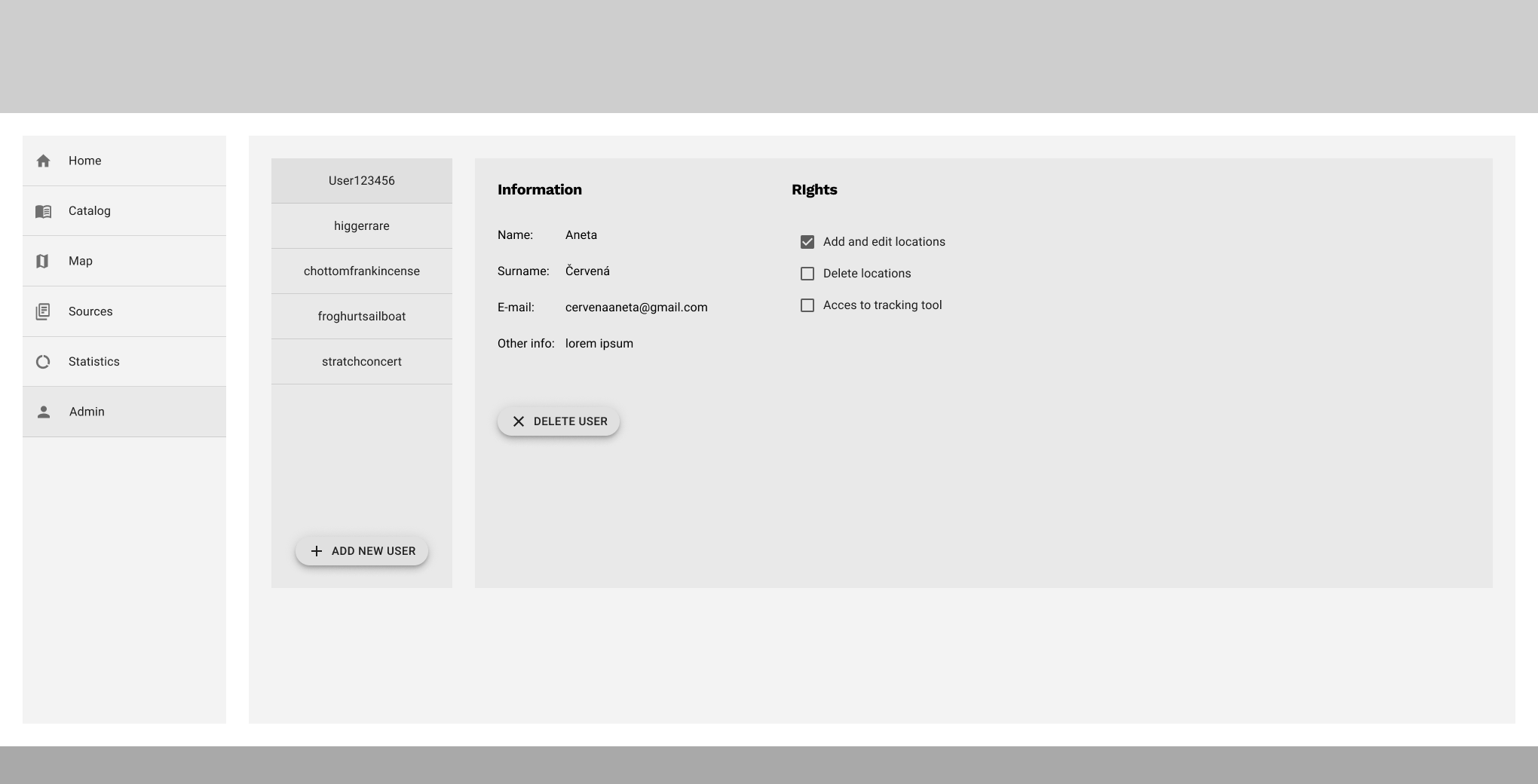 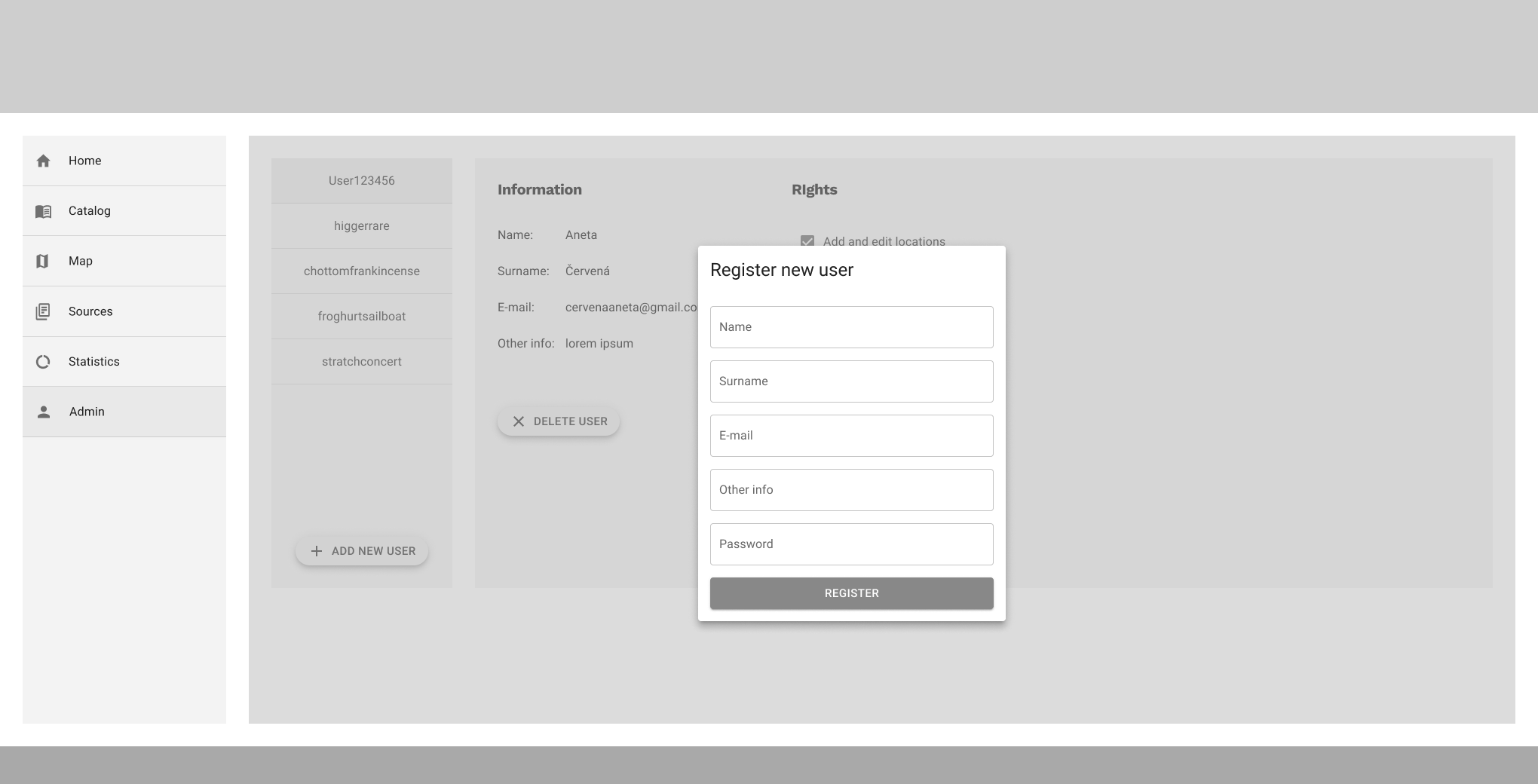 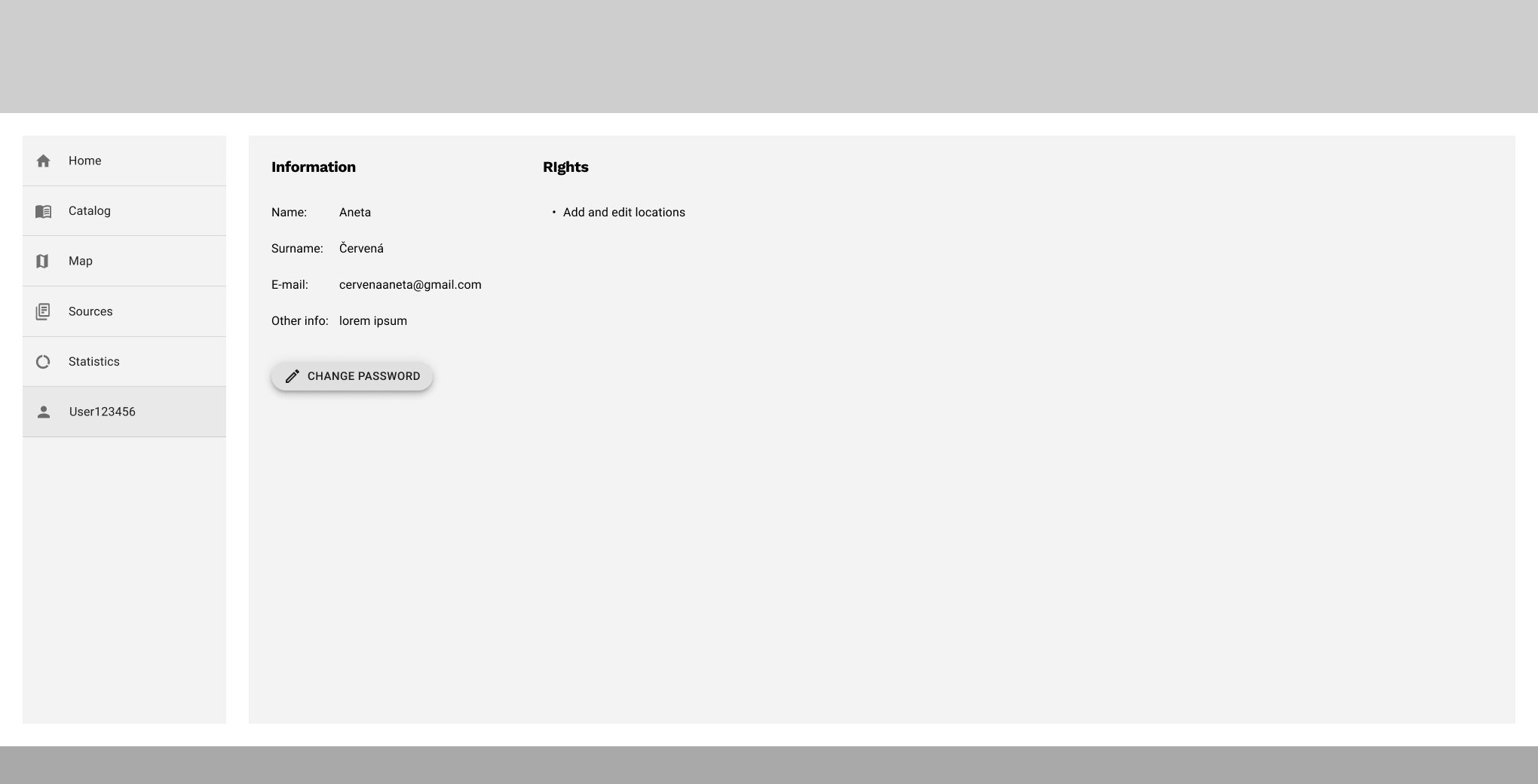 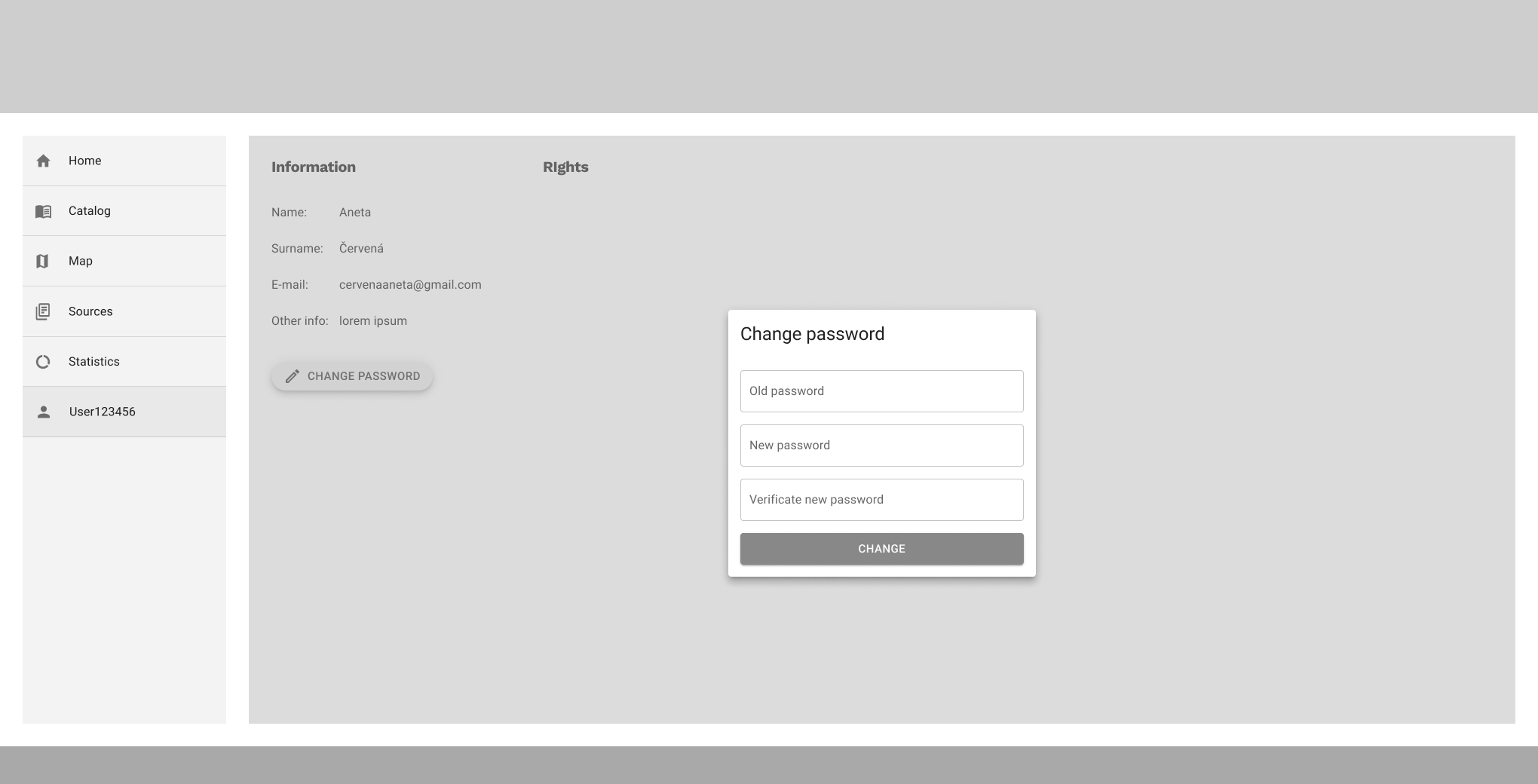 Trasovací nástroj
zobrazí nejdříve input - přes file nebo plaintext (ten se zobrazí v novém okně)
pokud se najde více možností, nechá uživatele si vybrat možnost
zobrazí mapu včetně trasy; možnost schovat všechny lokace, možnost exportovat trasu a importovat již exportovanou trasu
po kliknutí na místo vyskočí okno pro přidání lokace
po kliknutí na lokaci umožní zobrazit detail nebo schovat lokaci
tlačítko import: vybere se, co chceme importovat - poté se zobrazí dané okno pro import
obrazovka pro import všech možností
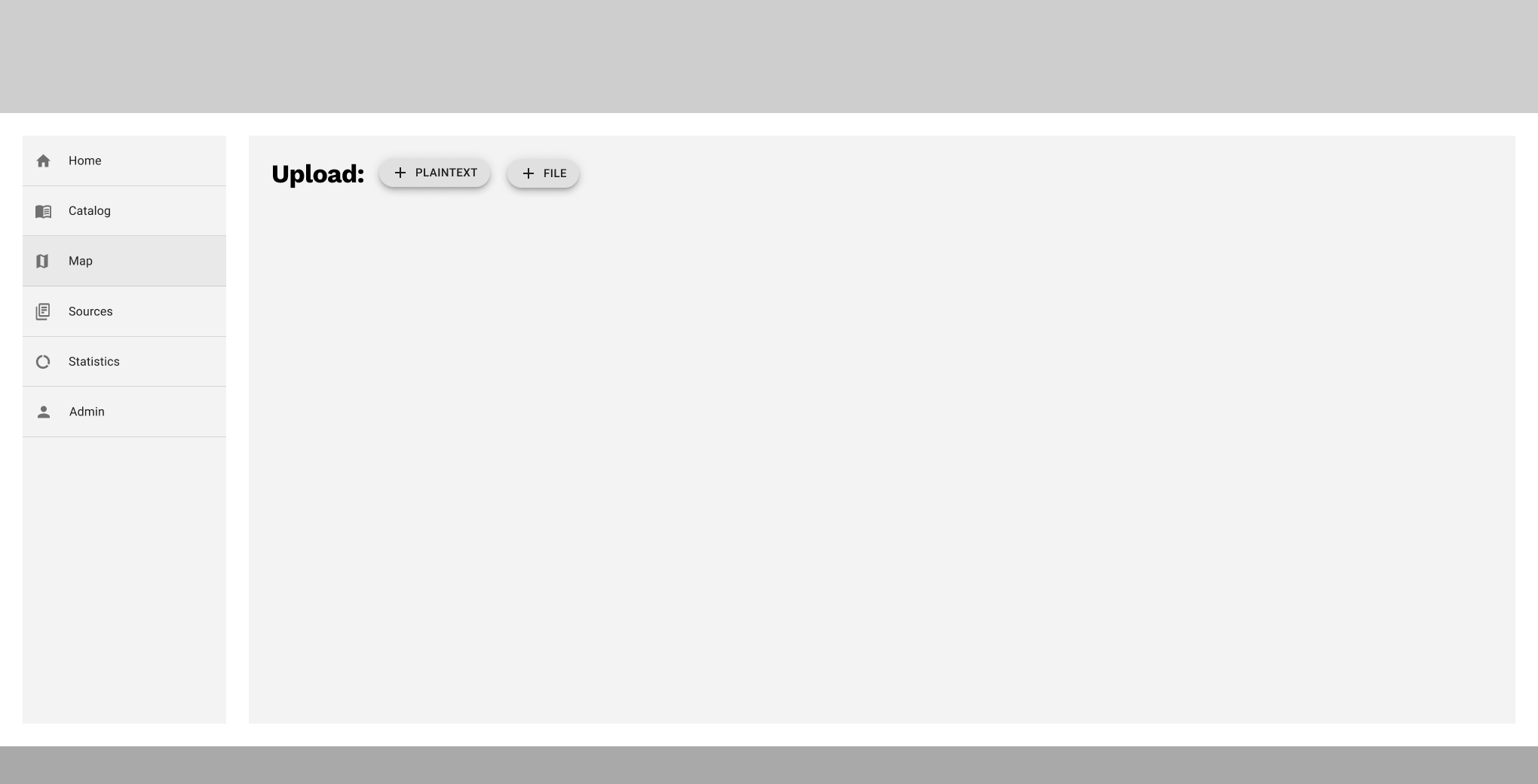 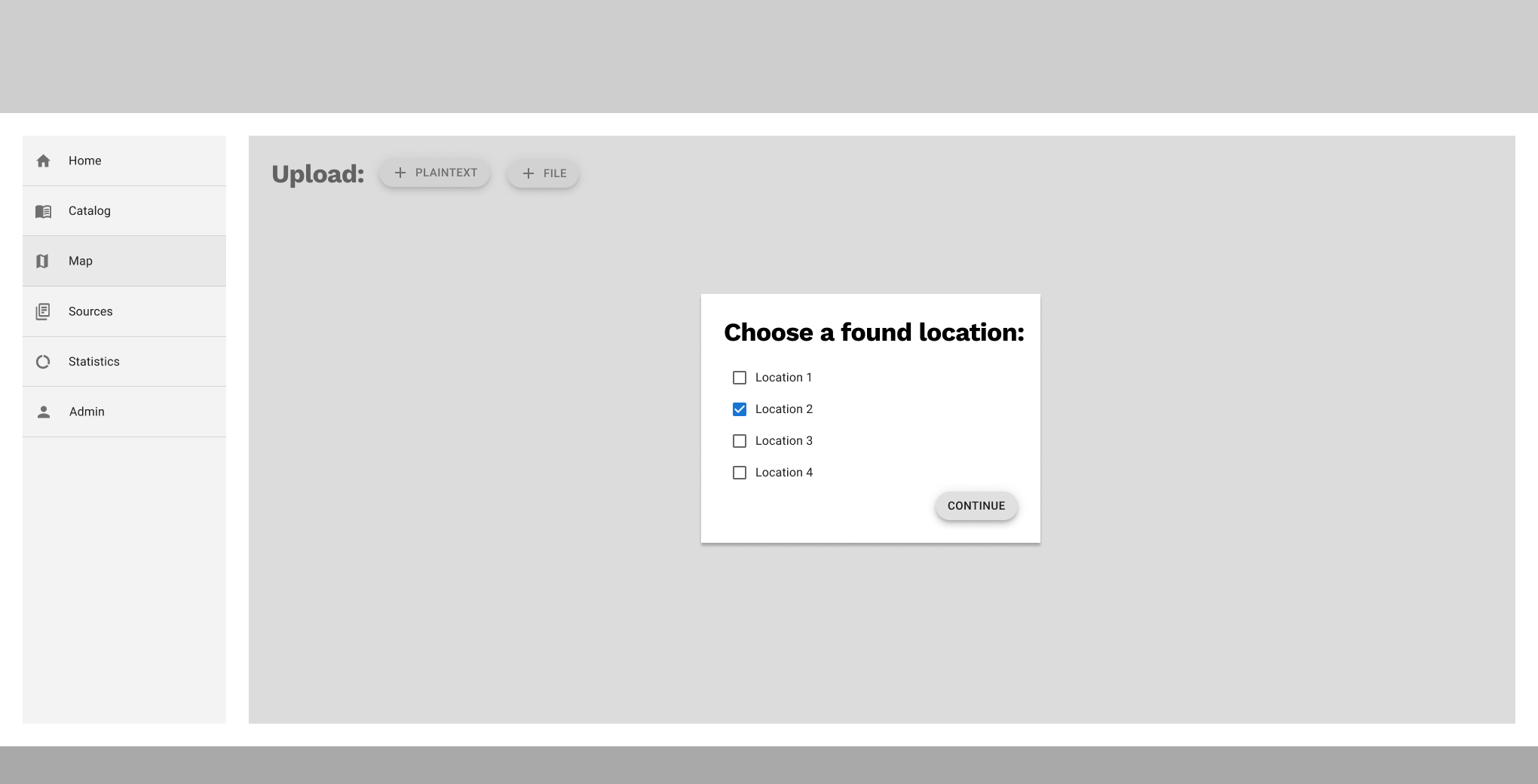 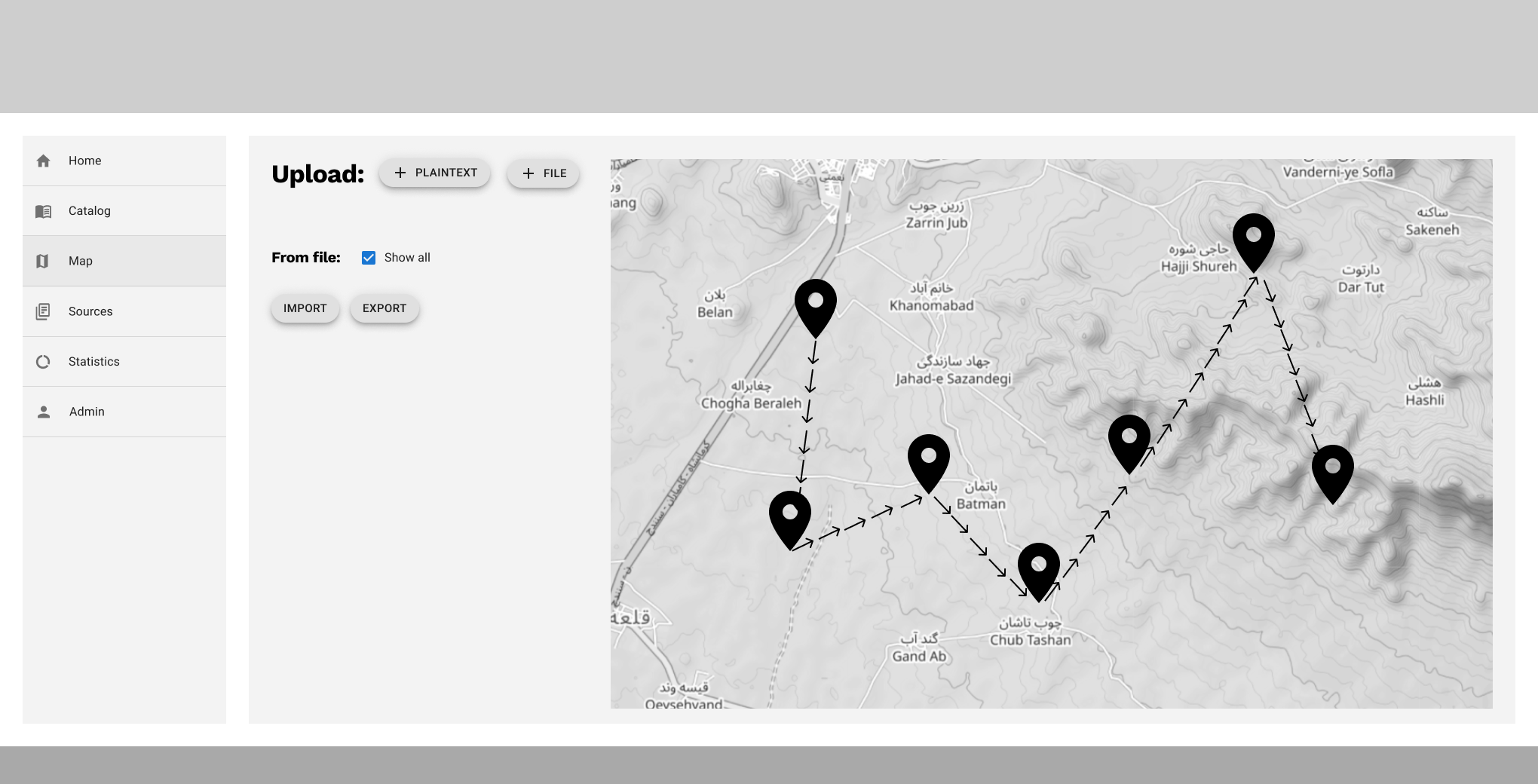 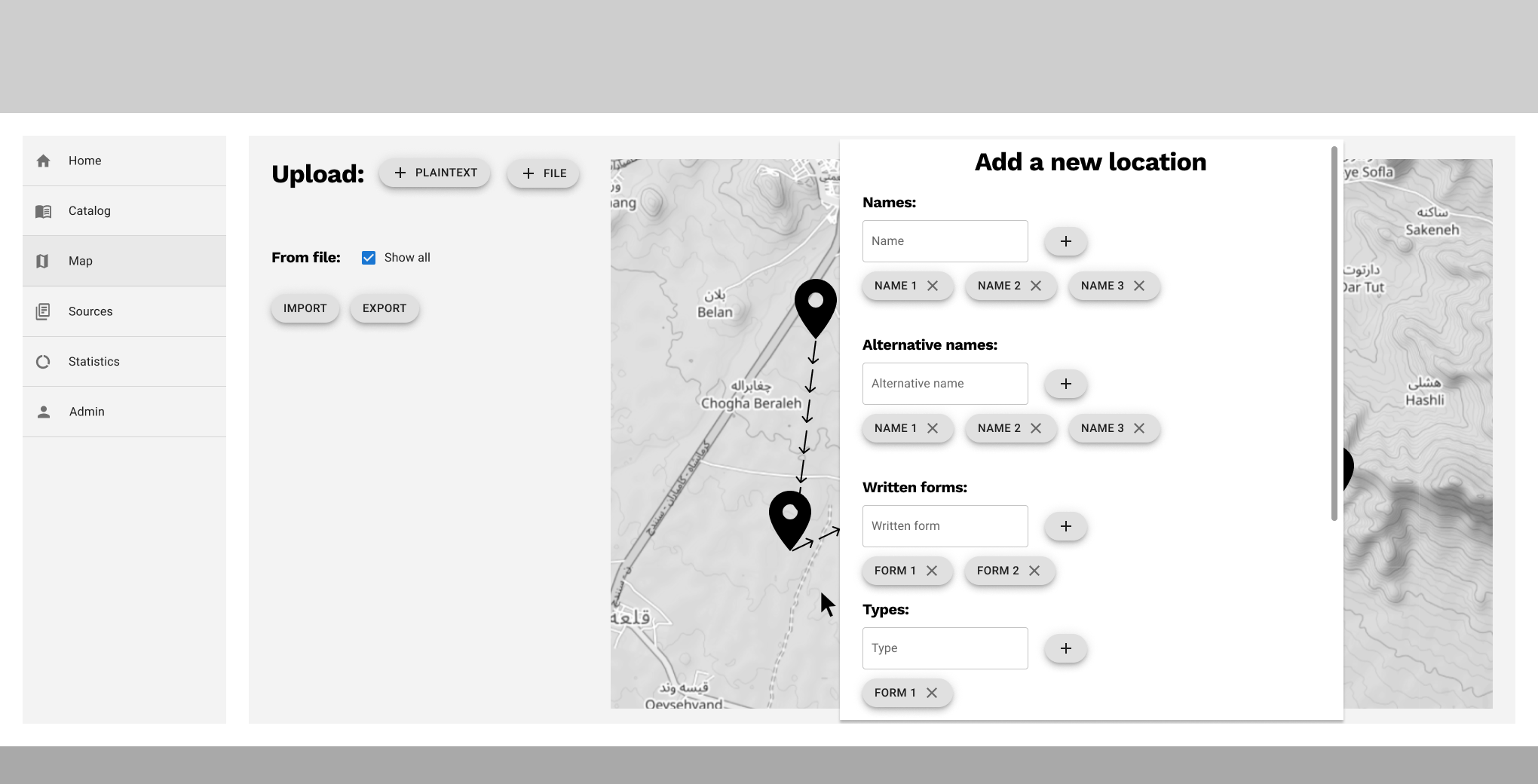 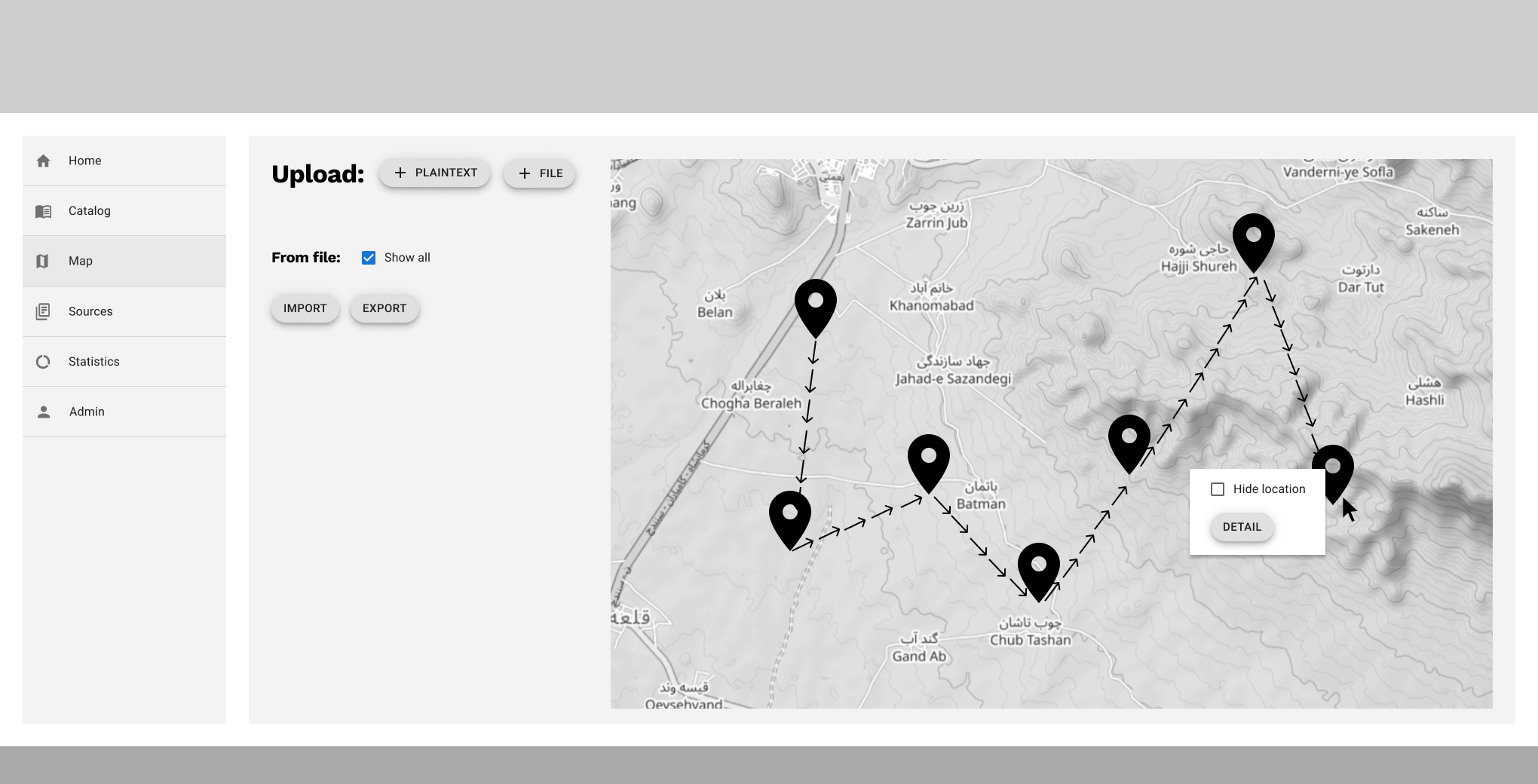 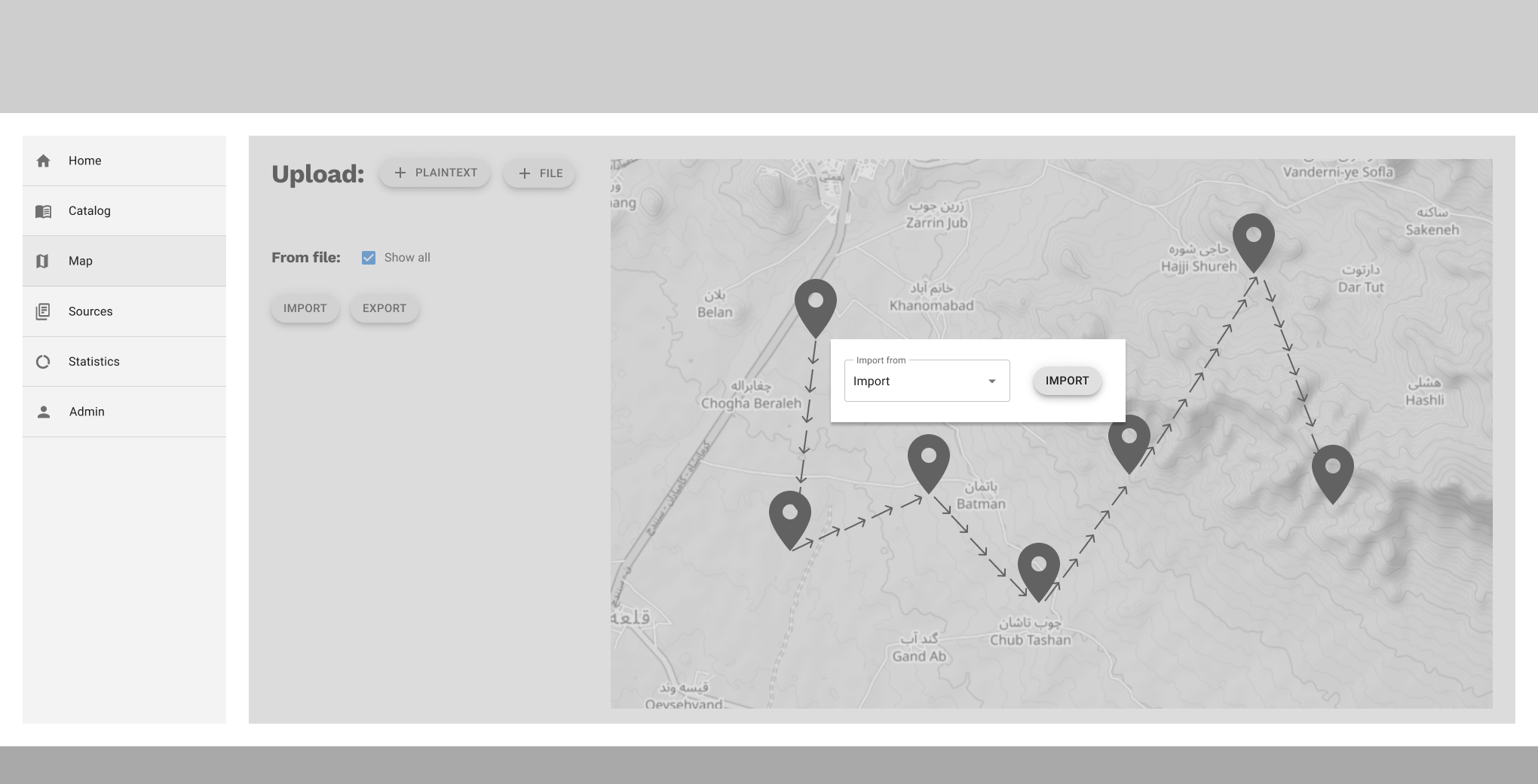 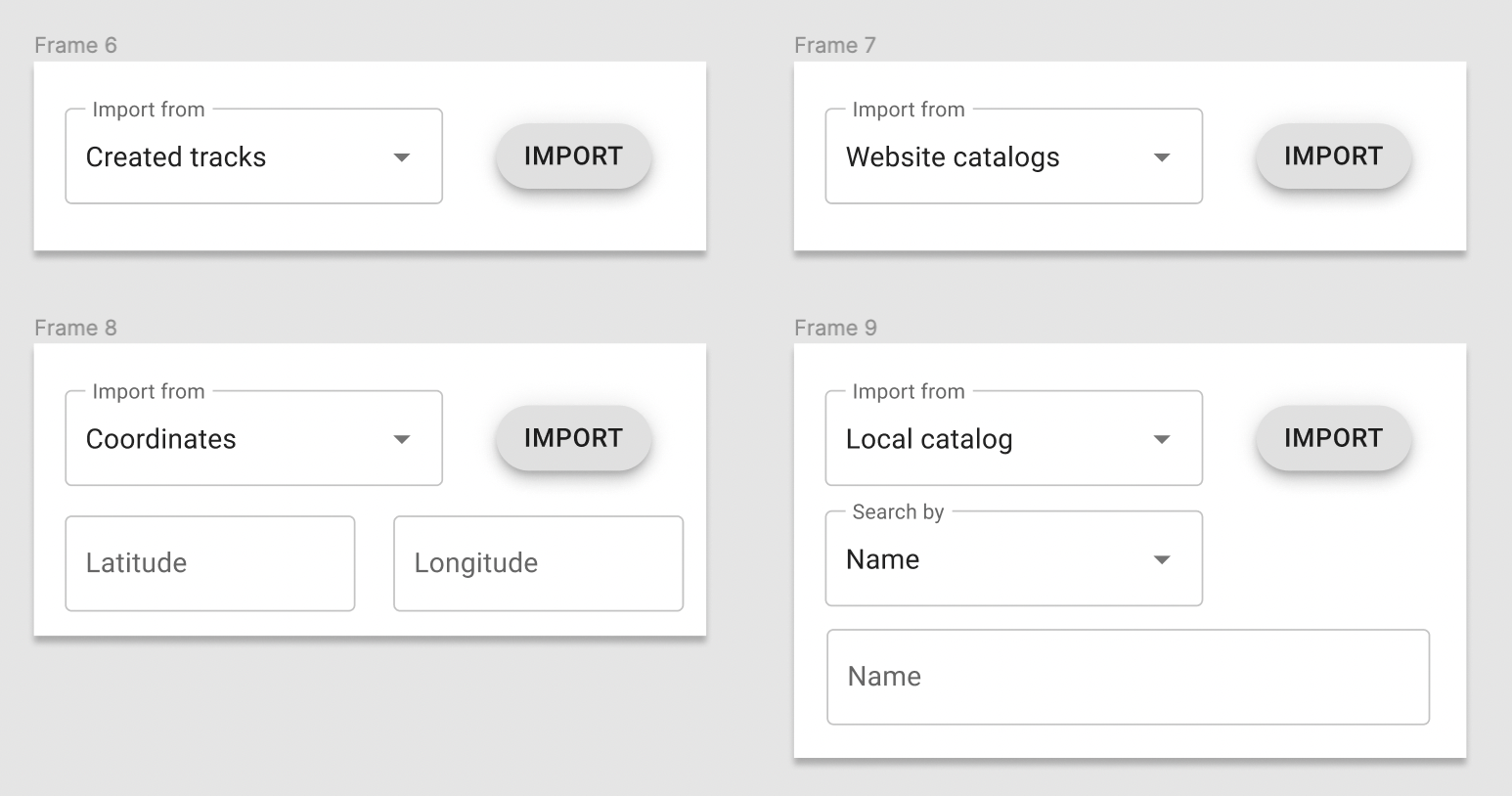 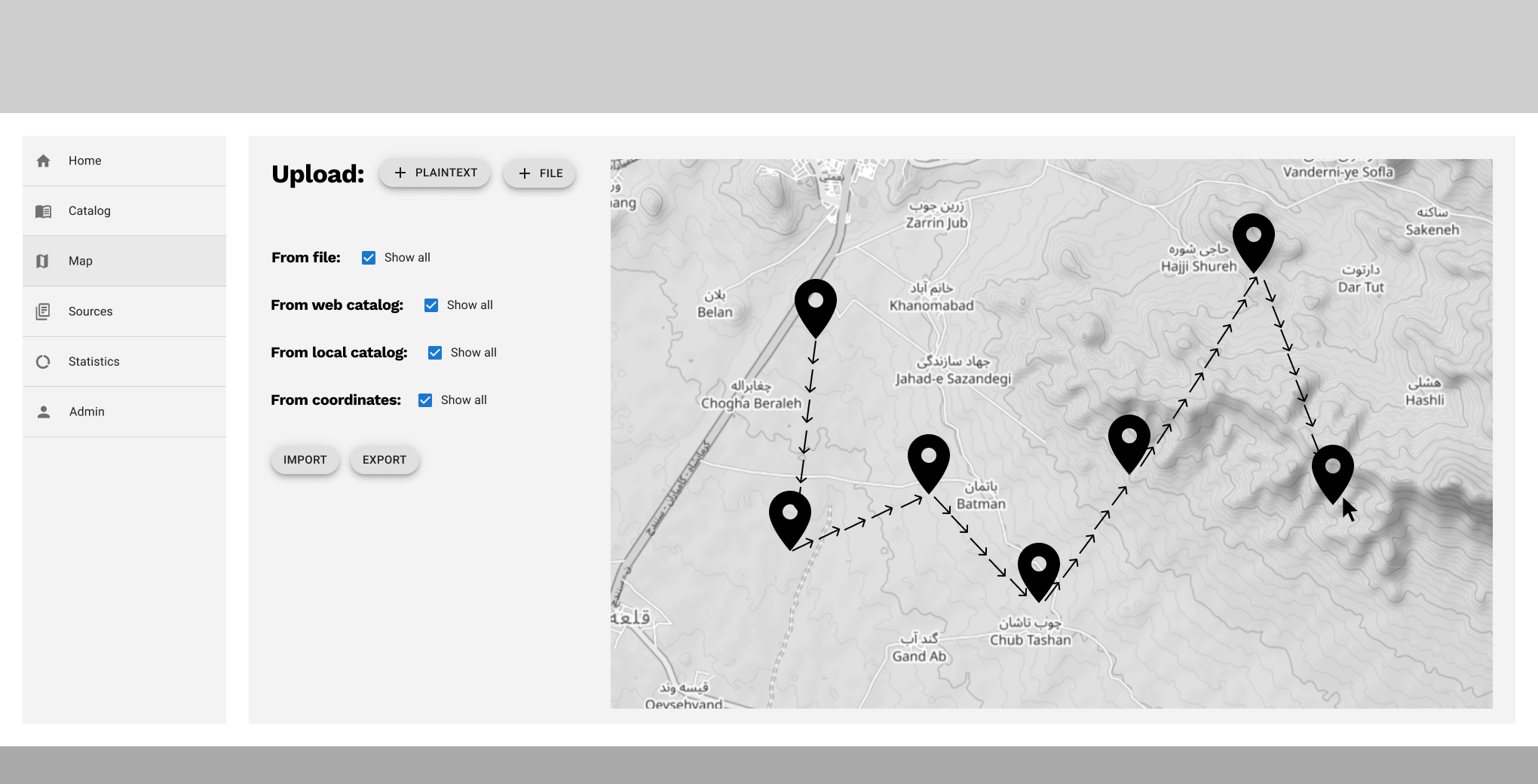 Otázky
po importu filu lze importovat další nebo jen jeden?
jak v trasovacím nástroji (v UI) zobrazit vyhledání lokalit z webových katalogů?